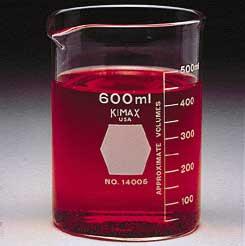 Unit 1 - Laboratory
Laboratory Equipment
Integrated Science
What type of equipment will I be using in lab?
Lesson Essential Question
Beaker
Pour, Mix, Heat, Cool liquids in beakers.
Never measure volumes in a beaker.
Erlenmeyer Flask
Pour, Heat, Cool liquids.  Used to heat liquids     and solids that will most likely release gases and splatter.
How do I cover a beaker?
Watch Glass
Glass Plate
Graduated Cylinders
Used to measure liquids accurately.
Test Tubes and Test Tube RackUsed for mixing and heating chemicals – smaller quantities than beakers and flasks
Test Tube BrushesUsed to clean test tubes.
96 Well Microplate
24 Well Microplate
These are used in place of test tubes when smaller volumes are being reacted.
For dropping different amounts of liquid use….
Medicine Dropper
Microtip or thin stem pipette
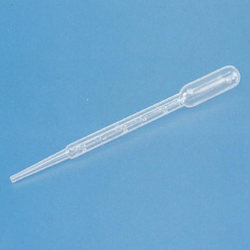 Bunsen Burner and Hose Connector
Used to heat in a chemistry laboratory.
You can also “cook” using a                  Hot Plate.
Test Tube Holder
Use this apparatus when heating a test tube.
Remember- Do not aim a test tube at anyone.
Ring Stand
This is used to attach clamps and other apparatus that you will view next.
Utility Clamp Used to hold objects on a ring stand.
Heating Setup
This is what it looks like when you heat the contents of a beaker.
You could also attach a…
Thermometer Holder
Thermometer
This could also be attached to a ring stand.Reminder – never let the thermometer touch the bottom of a piece of glassware being heated.
To heat substances at a very high temperature use a Crucible and Lid.
To hold a hot crucible use…
Crucible Tongs
How do I use crucible tongs?
To hold lid….
To hold Crucible…
To heat a crucible you will also need a Clay Triangle.
Crucible with Lid Setup
Crucibles are used to heat substances to very high temperatures.
Notice the following equipment:
Ring Stand, Iron Ring, Clay Triangle, Bunsen Burner, Crucible and Lid and Crucible Tongs.
Evaporating Dish
Used to evaporate liquids from solids under high temperatures.
How do I hold glass when it is hot?
Beaker Tongs
Test Tube Holder
Filter Funnel
Powder Funnel
Powder Funnel – used for dry solids.
Filter Funnel – used to filter solids from liquids                              
                              with filter paper.
Filter Funnel Setup
How do we stir chemicals?
Stirring Rod
Rubber Policeman
Works like a cake spatula.  Allows you to scrape solids out of containers.
Where does the name “Rubber Policeman” come from?
The name "rubber policeman" comes from the 19th-century German chemist Carl Remigius Fresenius, who explained that chemists could remove solids from the walls of glass beakers with an instrument he called a "policeman.  The police are always thorough so that’s where he got the idea.
Triple Beam Balance
Electronic Balance
Two Ways to Mass Solids
To Mass Solids you will also need….
Weigh Boats
Spatula/Scoopula
Triangular FileFor scoring glass or metal.
Here is a helpful website with flashcards and quizzes to aid you in learning the lab equipment.https://quizlet.com/119920316/chemistry-equipment-flash-cards/